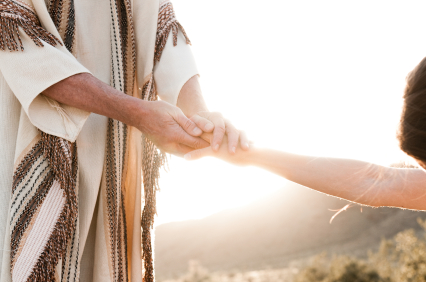 Touched by Jesus
Text: Matthew 8 & 9. 
Recent Research has pointed to the crucial effects of physical contact for infants.
Listen to the experts.
Five stories of people being impacted by the touch of Jesus.
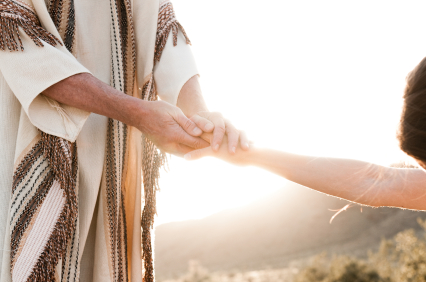 Touched by Jesus
Matt. 8:1-4
A leper.
Jesus’ touch can make you clean.
Matt. 8:14-17
Peter’s mother-in-law.
Jesus’ touch can make you well.
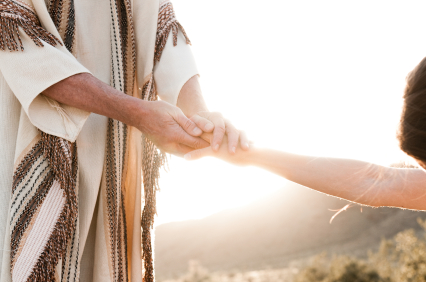 Touched by Jesus
Matt. 9:18, 23-26
Jairus’ daughter.
Jesus’ touch can make you live.
Matt. 9:20-22
Woman with the issue of blood.
Jesus’ touch can make you whole.
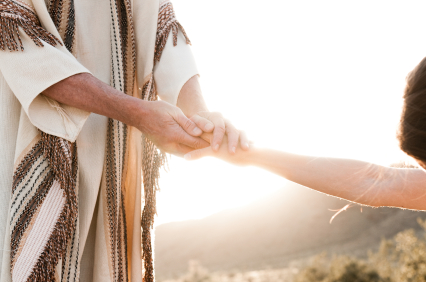 Touched by Jesus
Matt. 9:27-31
Two blind men.
Jesus’ touch can make you see.
Amazing things always happen to those who are touched by Jesus.
Has your life and heart been touched by Jesus?